State Produce Safety Program Updates
PATH/Jurisdictional Authority/Statute
MASSACHUSETTS
PATH C   State Authority   M.G.L. c 128 s 124
Educational Partner-CAP Funds
Inspectors
Program Personnel
UMASS Agricultural Extension
6
4
Verified Farm Registry
Total Farm Registry
Large Covered Farms
578
894
72
Number of Educational Visits
Number of For-Cause Inspections
Number of Inspections -2022
79
0
105
1.  Supported an investigation in the jurisdiction in 2022 Salmonella Mississippi- Tomatoes suspect vehicle.
2.  Will amend CMR 330 34:00 in 2023.
3.  Will launch a formal registration for all produce farms in the Commonwealth in 2023.
4.  Continue to support the Commonwealth Quality Program for Produce- Compliance Vehicle.
PATH/Jurisdictional Authority/Statute
MARYLAND
PATH C   State Authority
Educational Partner-CAP Funds
Inspectors
Program Personnel
University of Maryland Plant Sciences/Extension
ALEI (Agricultural Law Education Initiative)
3
2
Verified Farm Registry
Total Farm Registry
Large Covered Farms
145
808
33
Number of Educational Visits
Number of For-Cause Inspections
Number of Inspections -2022
13
21
0
1.  Hosting a BSAAO workshop this Spring.
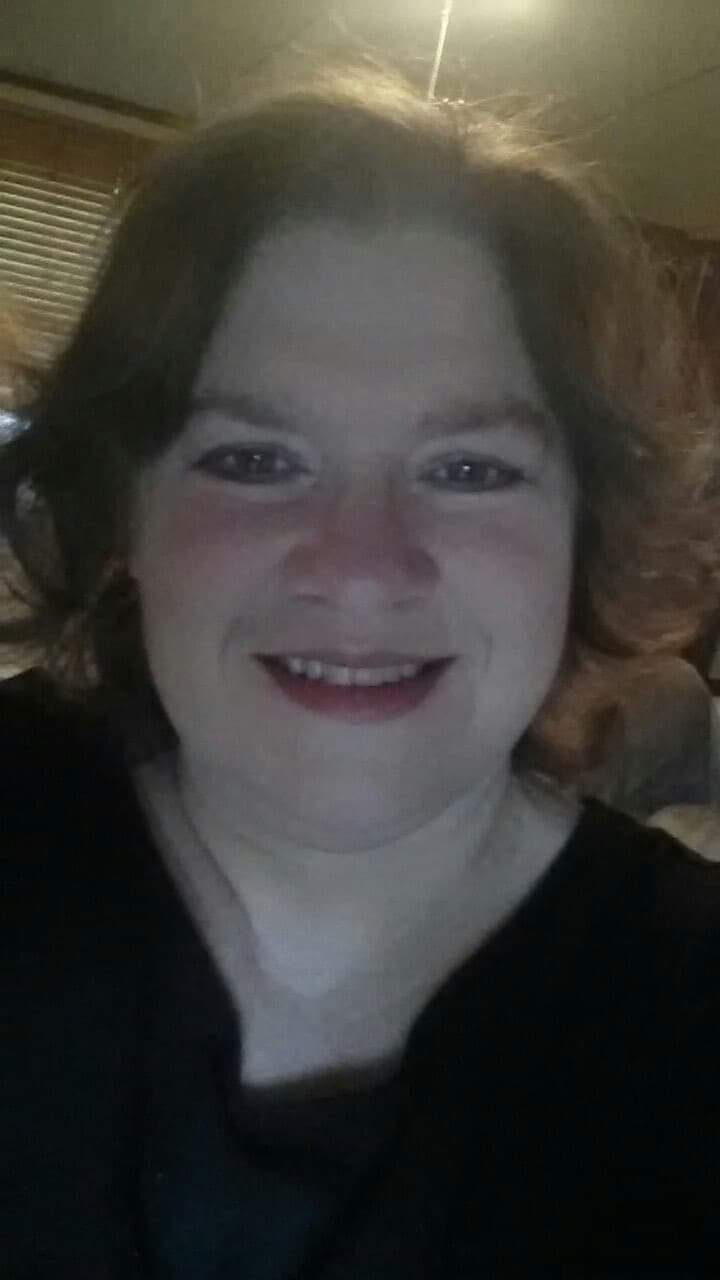 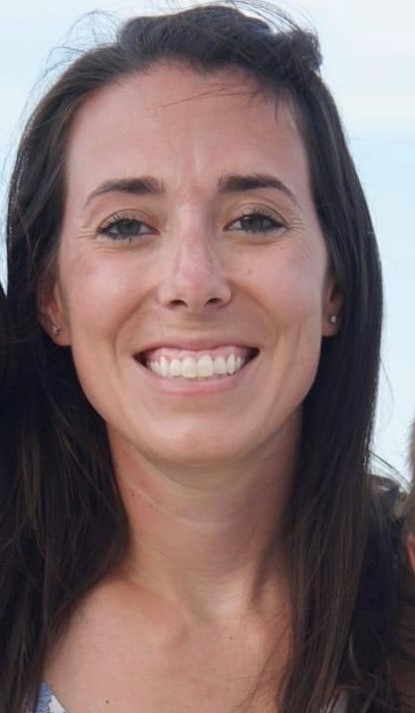 2.  Challenges with keeping and hiring staff(reason why we couldn’t make it to the Conference)
Looking into making Registration mandatory. 
						  Molly Gillingham          Laura Iacona           Devin Melancon 
						Program Manager/PI         Inspector	                Inspector
PATH/Jurisdictional Authority/Statute
NEW HAMPSHIRE
PATH C   State Authority   M.G.L. c 128 s 124
Educational Partner-CAP Funds
Inspectors
Program Personnel
UNH Cooperative Extension
2
4
Verified Farm Registry
Total Farm Registry
Large Covered Farms
143
211
24
Number of Educational Visits
Number of For-Cause Inspections
Number of Inspections -2022
8
16
1. New Program Assistant hired –started 1/13/23 - will facilitate program development and reporting activities.
2. Farm Inventory data retrieval and verification activities on-going; farmer responses still slow to receive. 
3. MOU between DAMF & NH state Lab in review and approval stage; lab analysis of suspect produce.
PATH/Jurisdictional Authority/Statute
RHODE ISLAND
PATH C  / State Authority  / 250-RICR-40-00-2
Educational Partner-CAP Funds
Inspectors
Program Personnel
URI Cooperative Extension
4
2
Verified Farm Registry
Total Farm Registry
Large Covered Farms
199
439
14
Number of Educational Visits
Number of For-Cause Inspections
Number of Inspections
28 (2022)
77
0
1.  Formal Produce Farm Registration – annual requirement with common date of February 28th.
2.  Agricultural Water Quality testing program – will expand to incorporate changing Ag water requirements
3.  Mini-grant program in 2021 and 2022 to assist with produce safety improvements.
4.  Continue to support the RI GAP Program for Produce – Technical Assistance & Compliance Vehicle.
PATH/Jurisdictional Authority/Statute
NEW YORK
PATH C   State Authority   1 NYCRR Part 273
Educational Partner-CAP Funds
Inspectors
Program Personnel
Cornell University & Cornell Coop. Ext.
8
5
Verified Farm Registry
Total Farm Registry
Large Covered Farms
1,503
1,503
236
Number of Educational Visits
Number of For-Cause Inspections
Number of Inspections -2022
121
134 (including 8 OFRRs)
0
Successes:
  1.  Number of inspections conducted exceeded our goals, despite losing an inspector in April and July.
  2.  Our Produce Safety compliance program has been easily and effectively retrofitted into our Division’s          compliance program.
Challenges:
  1.  Inventory – challenges with both inter- and intra-Division cooperation    2. Lack of inspection software
PATH/Jurisdictional Authority/Statute
CONNECTICUT
PATH C   State Authority CT General Statute 22-39g
Educational Partner-CAP Funds
Inspectors
Program Personnel
UConn Extension
7
5
Verified Farm Registry
Large Covered Farms
Total Farm Registered in E-License
386
202
20
Number of Educational Visits
Number of For-Cause Inspections
Number of Inspections -2022
7
2 OFRRS
0
1.  Voluntary Registration and All Inspections are completed online through our E-License System.
2. We have all new staff working in our program, all inspectors currently have less than 2 years of experience with Produce Safety however, we are all cross-trained and have responsibilities in other commodities within our agency.
PATH/Jurisdictional Authority/Statute
MAINE
PATH B   FDA Authority
Educational Partner-CAP Funds
Inspectors
Program Personnel
UMaine Cooperative Extension
1
3 trained
Verified Farm Registry
Total Farm Registry
Large Covered Farms
872
1985
22
Number of Educational Visits
Number of For-Cause Inspections
Number of Inspections -2022
19
12 OFRRs
2
1.  As of last week testing of the new database / major fixes seem to be winding down.
2.  CPI position (PSR Specialist) re-posted for the 4th time.
3.  Caught up with meeting minimum requirements / clearer plan of future work.
4.  Wild blueberry commercial processing (freezing) status.
PATH/Jurisdictional Authority/Statute
Delaware
PATH B  FDA  State Authority
Produce Safety Regulations 302 Del. Code. § 3.0
Educational Partner-CAP Funds
Inspectors
Program Personnel
University of Delaware, Cooperative Extension
1, but the manager can also
4
Verified Farm Registry
Total Farm Registry
Large Covered Farms
110
155
14
Number of Educational Visits
Number of For-Cause Inspections
Number of Inspections -2022
20
9
1
1.  State Regulations for mandatory registration for produce farms growing, harvesting, packing and/or holding.
2.  Small program, Four people
3.  Online  portal for registrations, and exemptions.
PATH/Jurisdictional Authority/Statute
PENNSYLVANIA
PATH B   FDA Authority
Educational Partner-CAP Funds
Inspectors
Program Personnel
Penn State Extension
9
8
Verified Covered Farms
Total Farm Inventory
Large Covered Farms
762
1643
150
Total Number of OFRRs
Number of 4056s issued with observations
Number of Inspections -2022
119
507
3
1.  Completed 2 FDA Calibration Inspections
2.  Developed 4 SOPs
PATH/Jurisdictional Authority/Statute
West Virginia
PATH B   FDA Authority
Educational Partner-CAP Funds
Inspectors- 3 credentialed,
Program Personnel
West Virginia University
West Virginia State University
9, 3 of which are 100% Produce
1- actively inspecting
Verified Farm Registry
Total Farm Registry
Large Covered Farms
1256
Produce- 2365
7, 1 small
Number of Educational Visits
Number of For-Cause Inspections
Number of Inspections -2022
8
118
0
1.  100% of covered farms inspected annually
2.  WV Farm Assessor forms utilized to compile state farm inventory data, identify produce growers/farms
3.   Produce Safety Training Trailer for agricultural outreach events
PATH/Jurisdictional Authority/Statute
New Jersey
PATH B: FDA Jurisdiction                No Registry
Educational Partner-CAP Funds
Inspectors
Program Personnel
Rutgers Cooperative Extension
7
6
Total IE & QE Farms
Total Covered Farms
Total Verified Produce Farms
887
231
416
Number of Follow Up Inspections
Number of For-Cause Inspections
Number of 2022 Inspections
55
1
1
1.   51     Farms Received Technical Assistance
2.  282   Inspections Completed 2019-2022
3.  233   Initial Inspections
4.   49    Routine Inspections
PATH/Jurisdictional Authority/Statute
VERMONT
PATH C   State Authority   6 V.S.A. Chp. 66
Educational Partner-CAP Funds
Program Personnel
Inspectors
UVM Extension
7 (20–82% CAP funded)
1
Verified Produce Farm Inventory
Total Produce Farm Inventory
Covered Farms
612
612
17 large, 6 small, 7 very small
Number of Educational Visits - 2022
For-Cause Inspections - 2022
Total Inspections - 2022
20
1 OFRR
2
1. Completed FDA inspector calibration in 2022.
2. Voluntary farm registration. QE farms are encouraged to re-verify annually.
3. 33 OFRRs and 57 non-OFRR educational farm visits conducted to date.
4. 8 PSA grower trainings delivered to date with 176 growers trained from 131 farms.